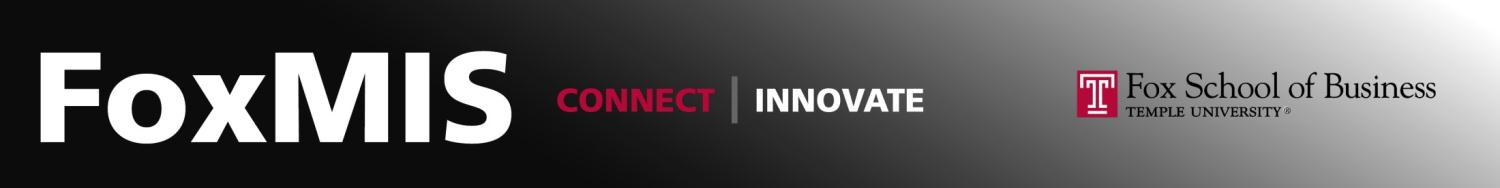 Death to “Course in a Box”
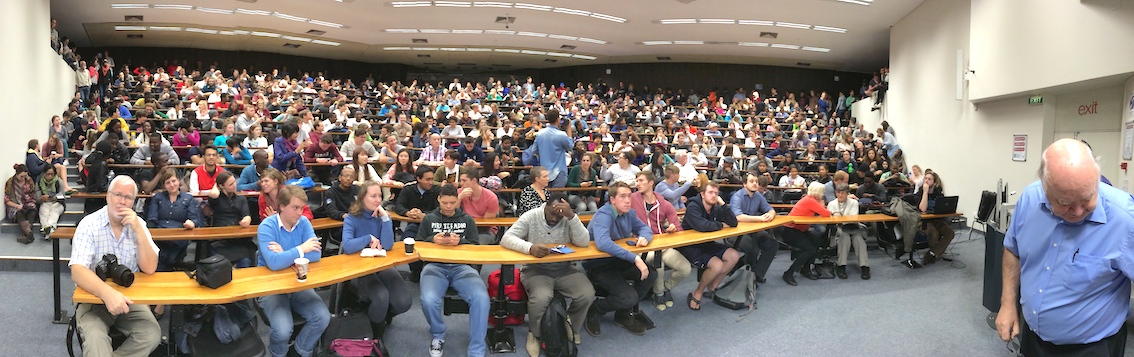 Amy Lavin
tud06882@temple.edu
Mart Doyle
mdoyle@temple.edu
Conference Name:  Presented Month dd, 2016
Session: other conference info
Agenda
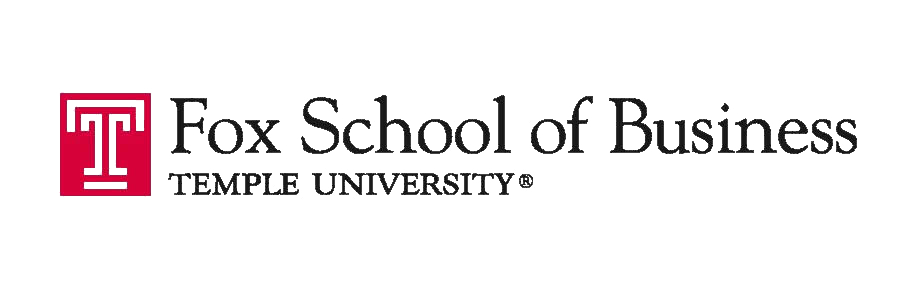 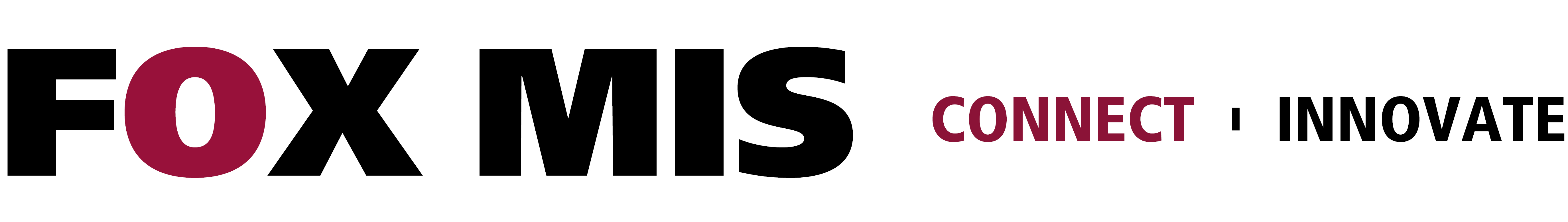 Who we are
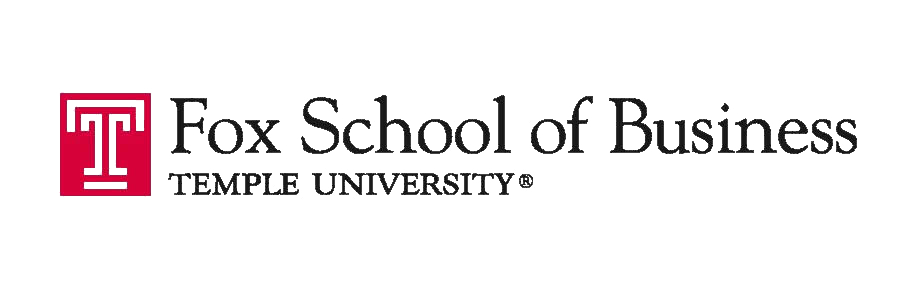 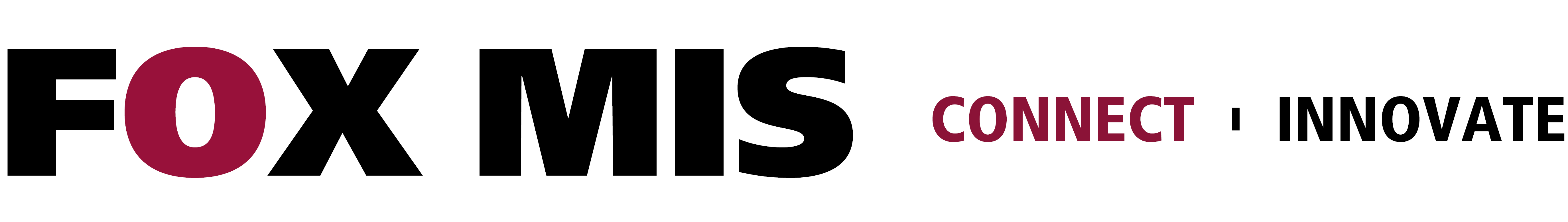 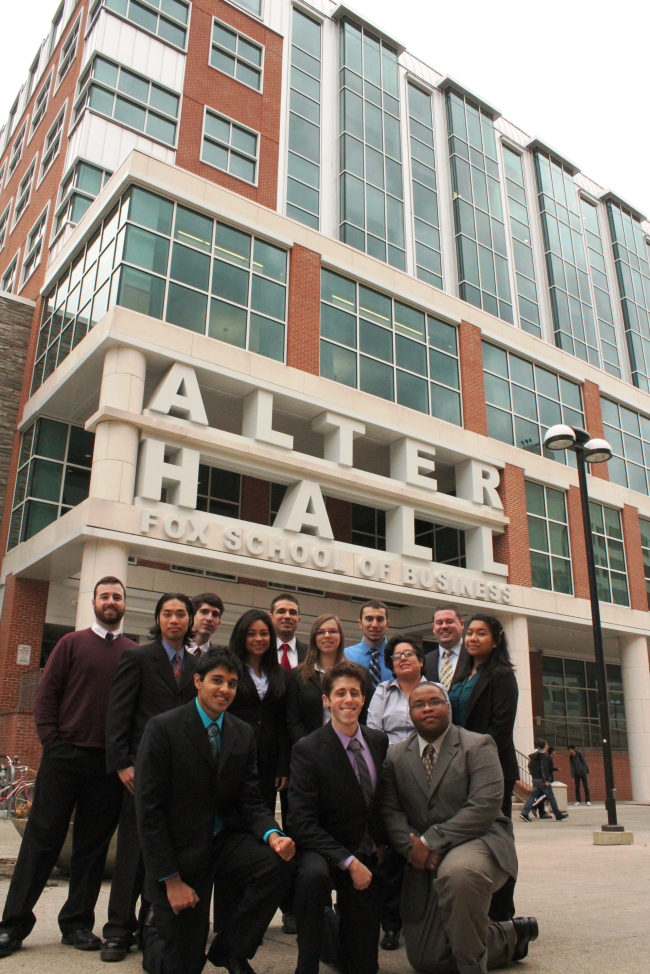 Fox School of Business
Established in 1918
7,000 students
Largest business school in Philadelphia
Public, urban university
60,000+ alumni
Department of Management Information Systems
Established in 2000
367 majors, 343 minors
18 full-time faculty
BBA in MIS ranked 13th  in US
MBA in ITM ranked 16th  in US
Ranked #1 for MIS research in the world
Convenient and Efficient!
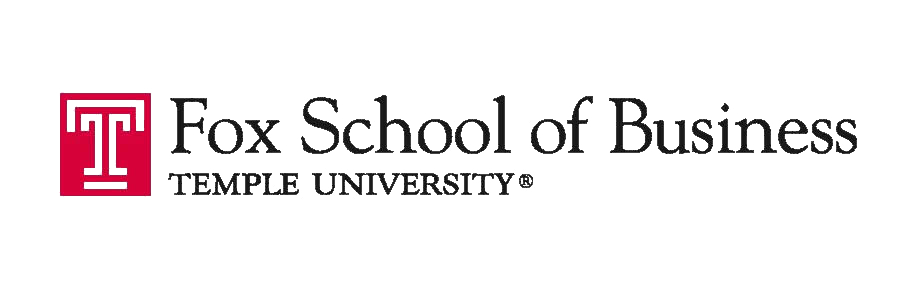 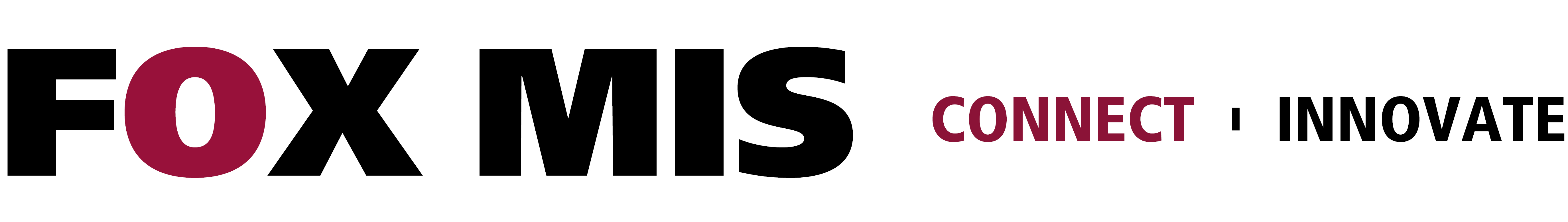 Convenient for the faculty member
Quantity: 14 weeks
Included:
Required reading
Slide decks
Assignments
Quizzes
Exam questions bank
Exam generation tool
Teaching notes
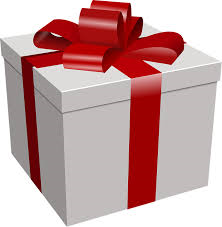 Paid for by the student
Convenient for Students!
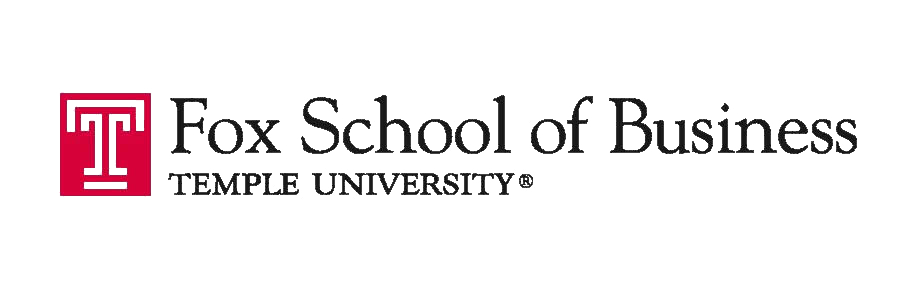 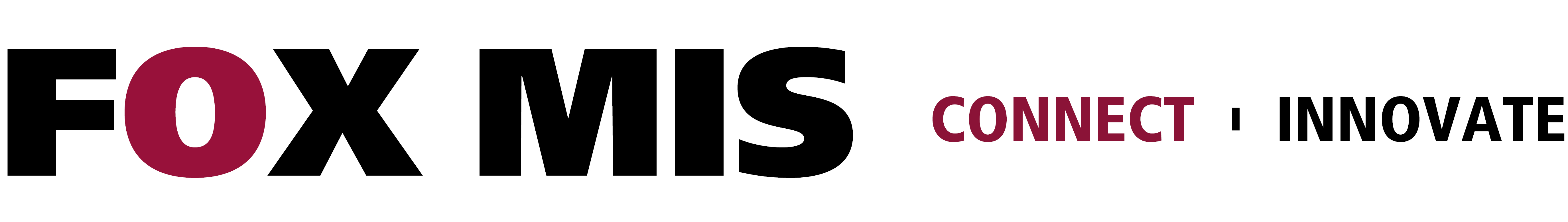 Why exactly should I go to class when I can ace the exam by reading the book?
Why should I even buy the book when I can just study from these beautiful slide decks?
No thinking required!
Multiple choice exams that challenge a student’s ability to memorize 1,000 terms and facts.  
Extremely superficial understanding of material with no ability to apply it.
Outsourcing
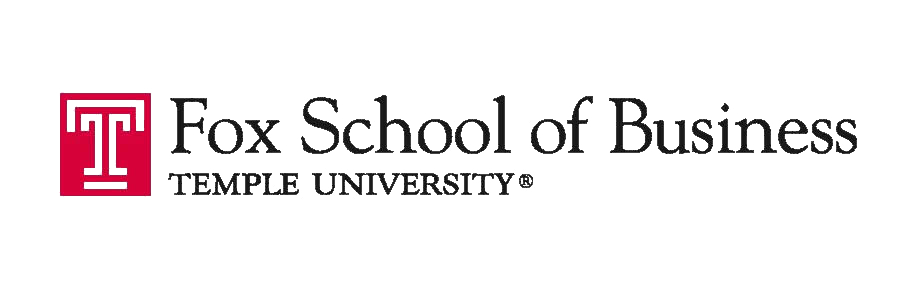 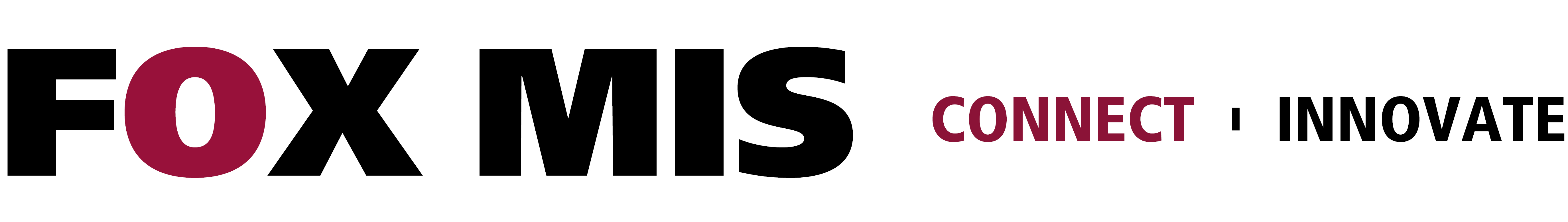 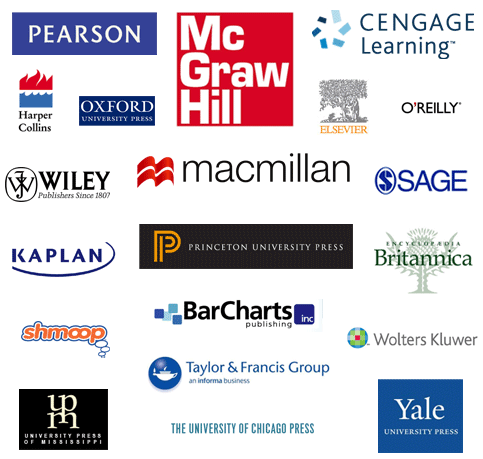 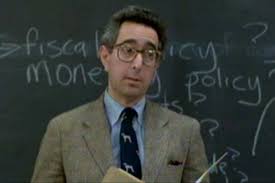 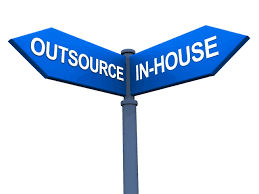 And I don’t even need to think about the topics or how to weave them together because the author, editor and publisher have done this for me!
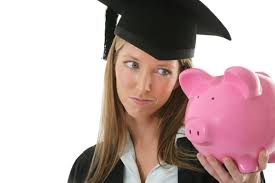 High-Quality Education?
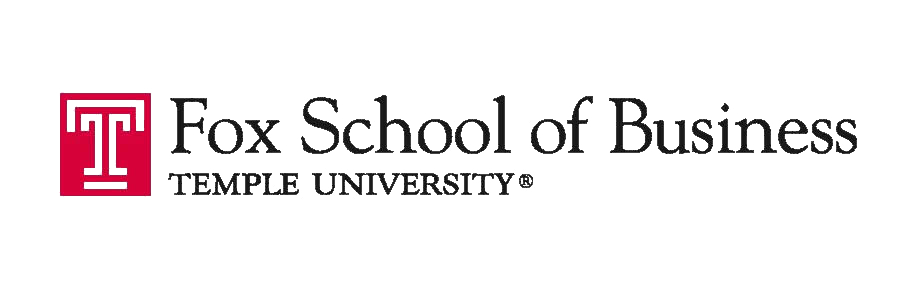 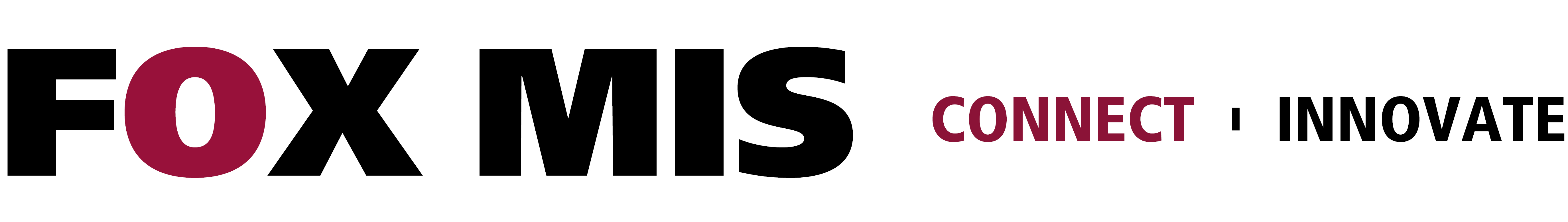 Commodity education, boatloads of superficial information with no lasting value

Why have a faculty of world-class researchers and experienced practitioners only to receive a commodity education you could get anywhere?

How much can you learn about a course that is being taught simply by asking “What textbook are you using?”

Faculty should ask themselves:
“What kind of value do I bring to the classroom if I am teaching from this book?”
“Am I the professor who is educating these students or am I simply a facilitator who is delivering the knowledge of the textbook author?”
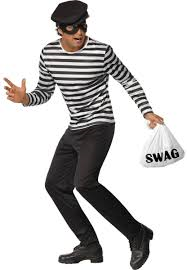 ?
Question
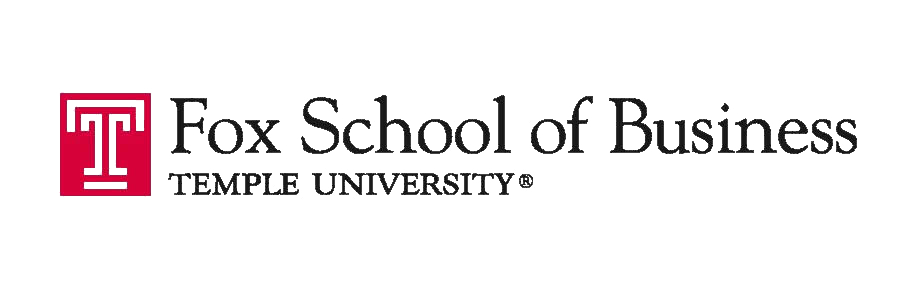 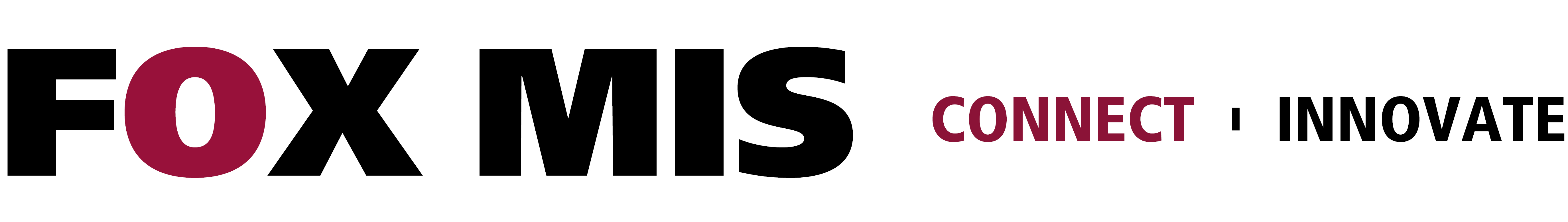 Is your faculty defining your curriculum or is your curriculum being defined by the best textbook your faculty can find?

Is this what your students need or is this just convenient for your faculty?
No Textbook
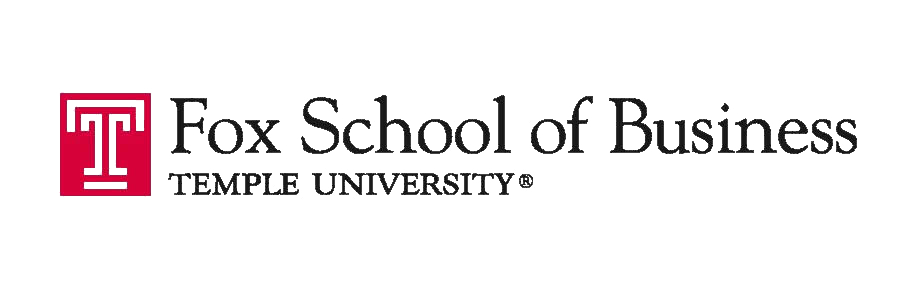 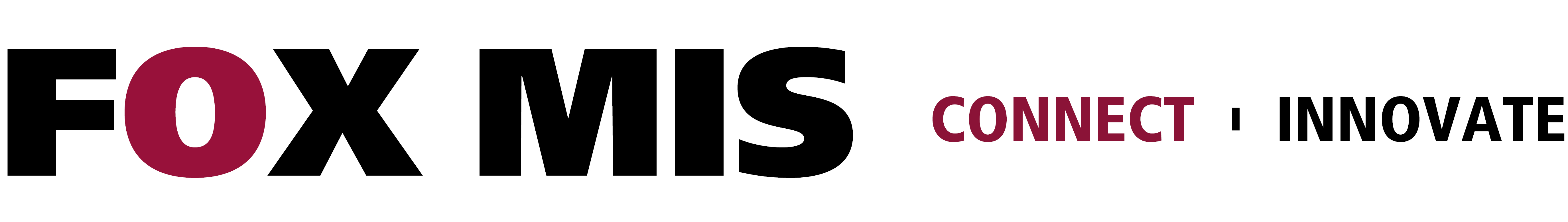 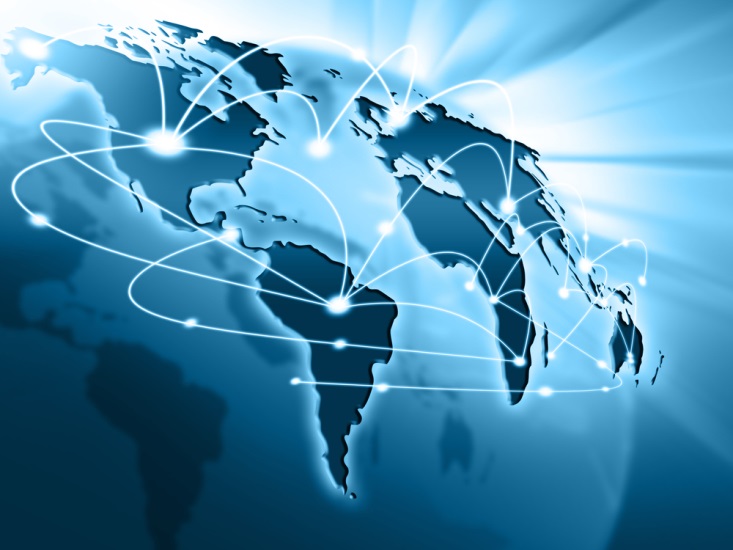 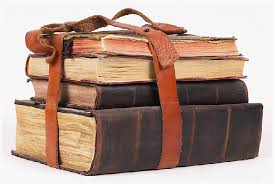 Vs.
Force faculty members to think through what is really important and what students really need to know.

Stop covering 1,000 topics at a superficial level and use this time to help students truly understand and be able to apply the most important topics.

Get past basic memorization and get to genuine understanding.

When “the answer” is not in the textbook, attendance improves and more students learn.

“the answer” is something deeper that is learned in the classroom, not while cramming the night before an exam.
Lecture vs. Activities
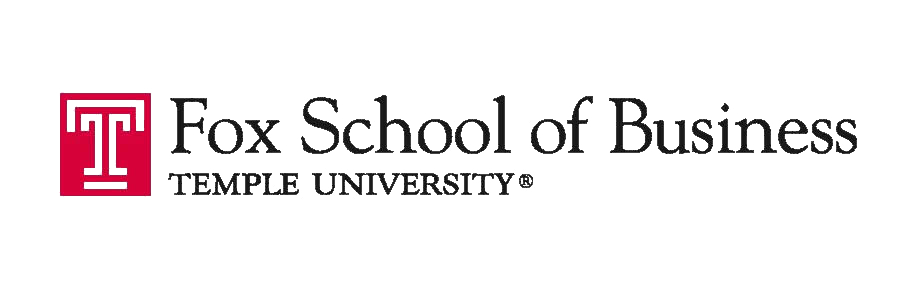 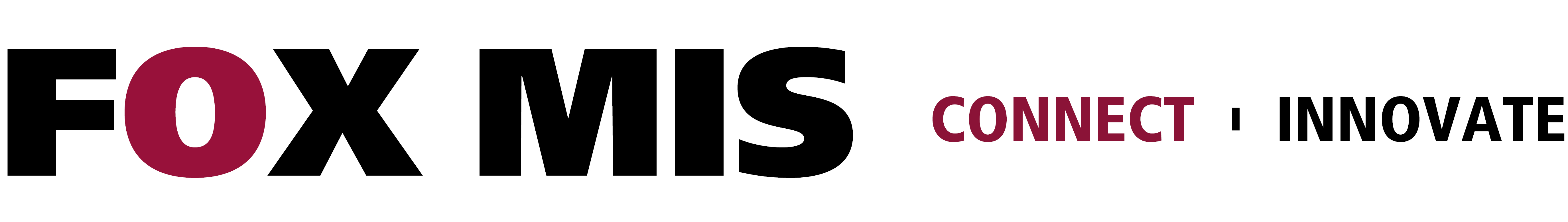 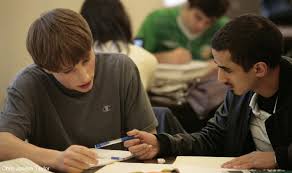 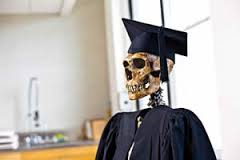 Vs.
Replace 3 hours of lecture per week covering 1,000 topics at a superficial level
With 1 hour of lecture a week that focuses on the most important learning objectives

And

2 hours of in-class activities that reinforce those key learning objectives
Not all Rainbows and Unicorns
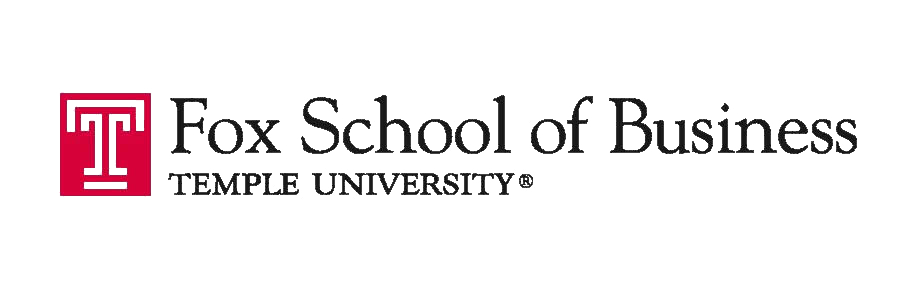 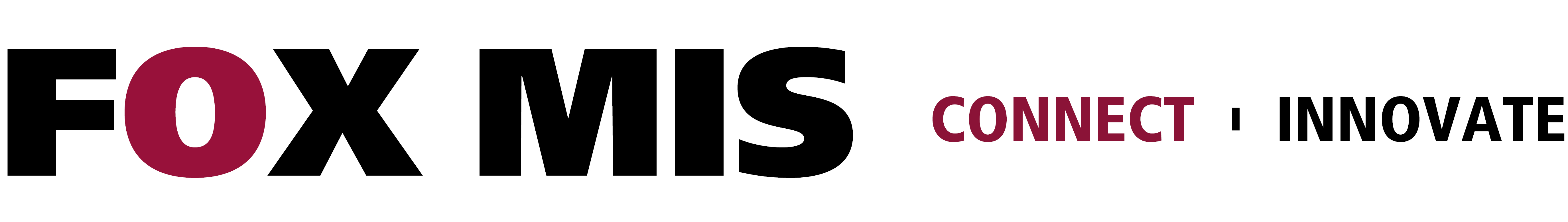 WAY more work for the faculty member.  All of this work had been outsourced and not paid for by the faculty member.

Sounded great on day-1 when you just saved $150 but…

Collection of readings from
Different authors
For different audiences
With different formats
Not written to teach a topic

Student hate that they have to connect the dots, a job that the author, editors and publishers used to do for them.

Students don’t like the lack of structure.  They had mastered the old formula and nobody likes change.
The Reality
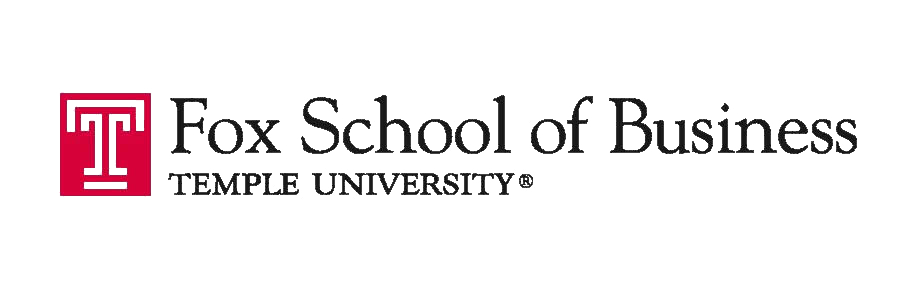 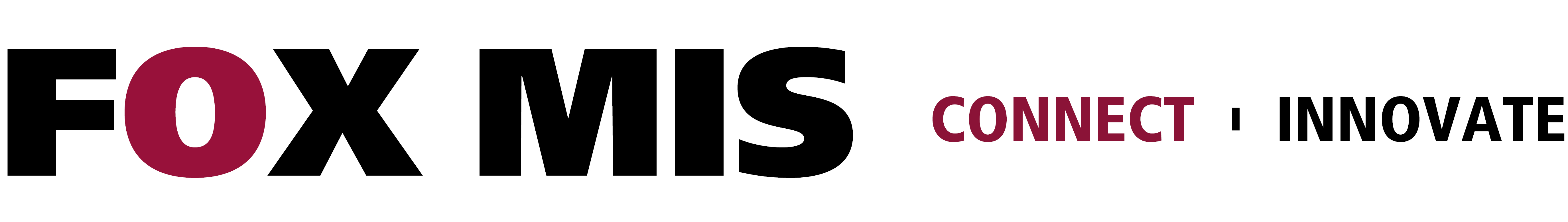 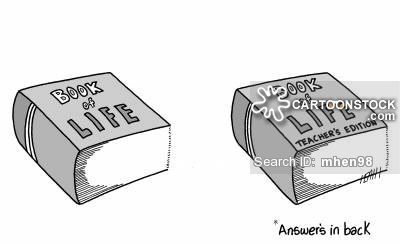 No textbook with all of the answers to life.

This is how young business professional learn and grow after they graduate.  Why not start preparing students for the real world?
Next steps?
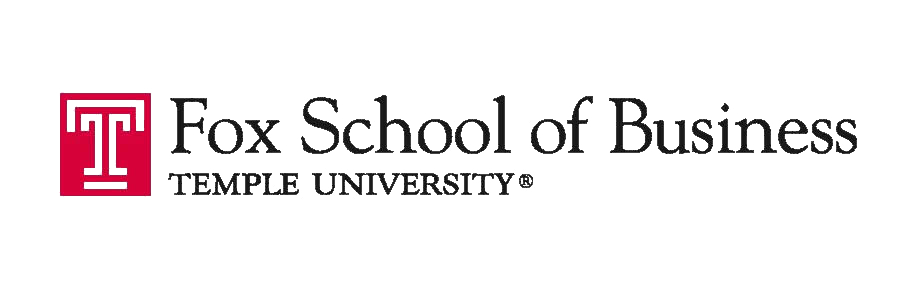 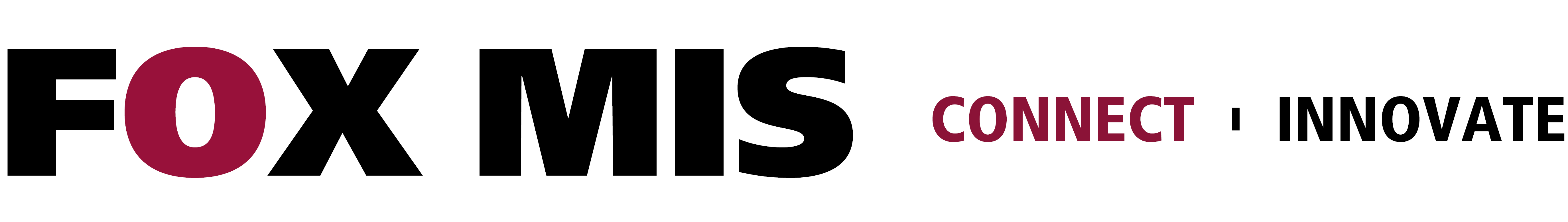 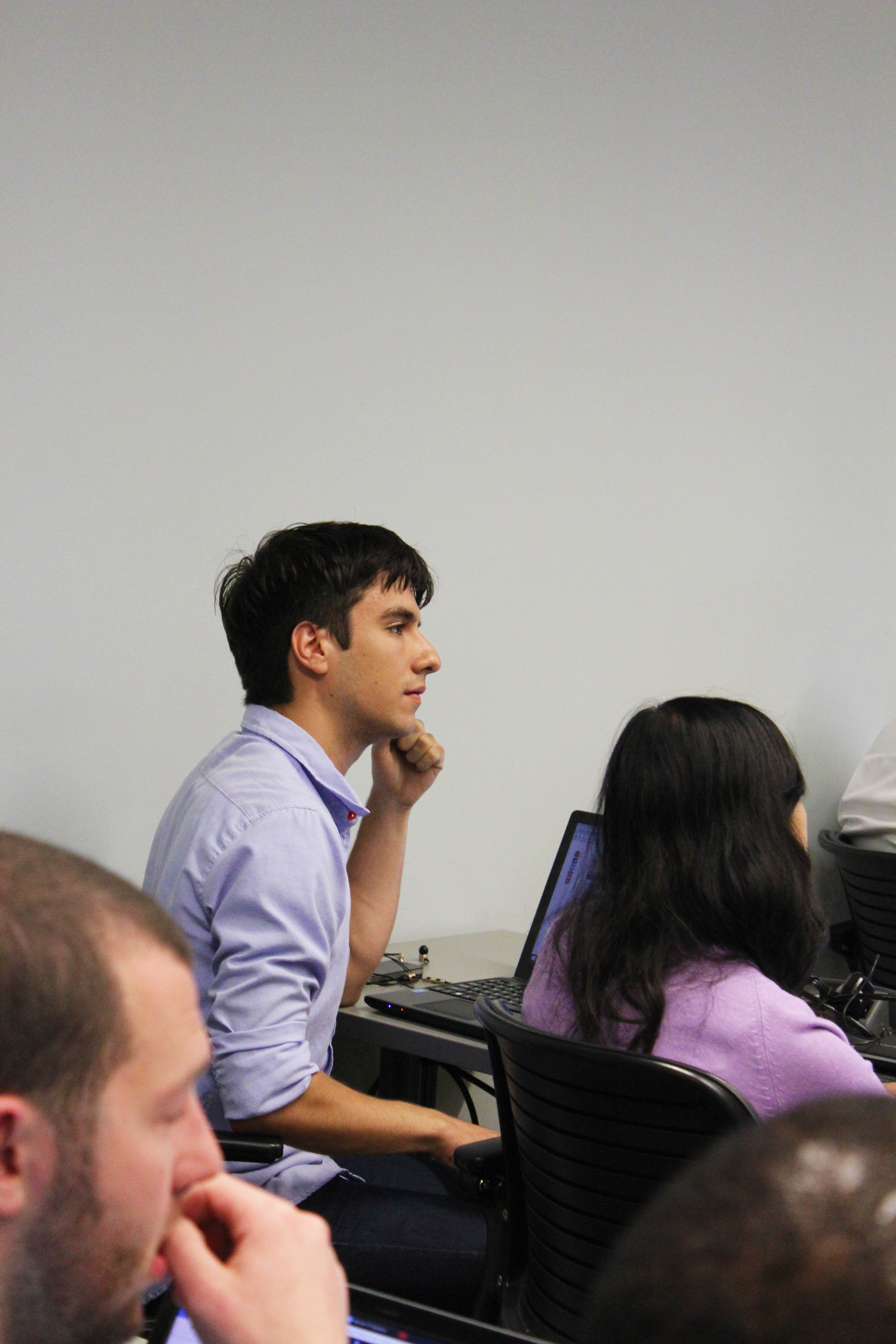 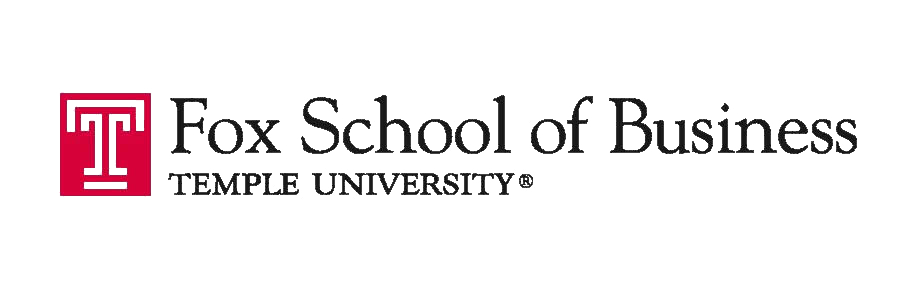 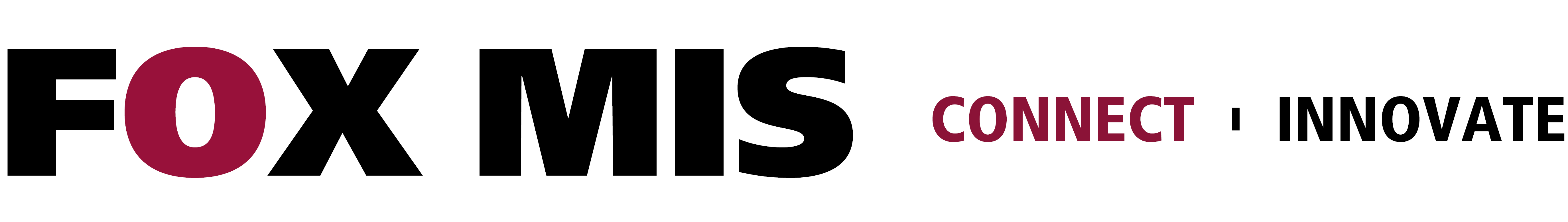 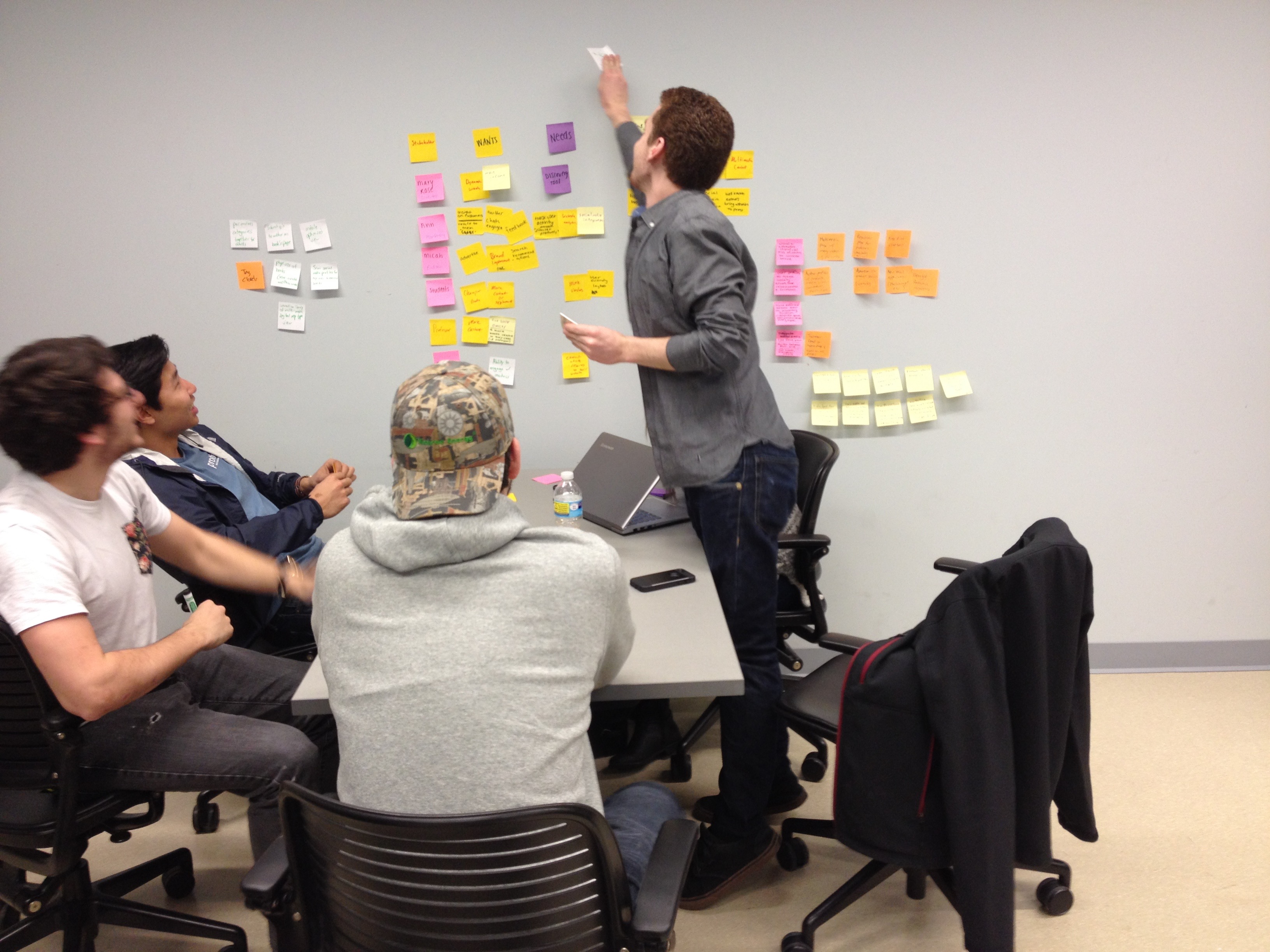 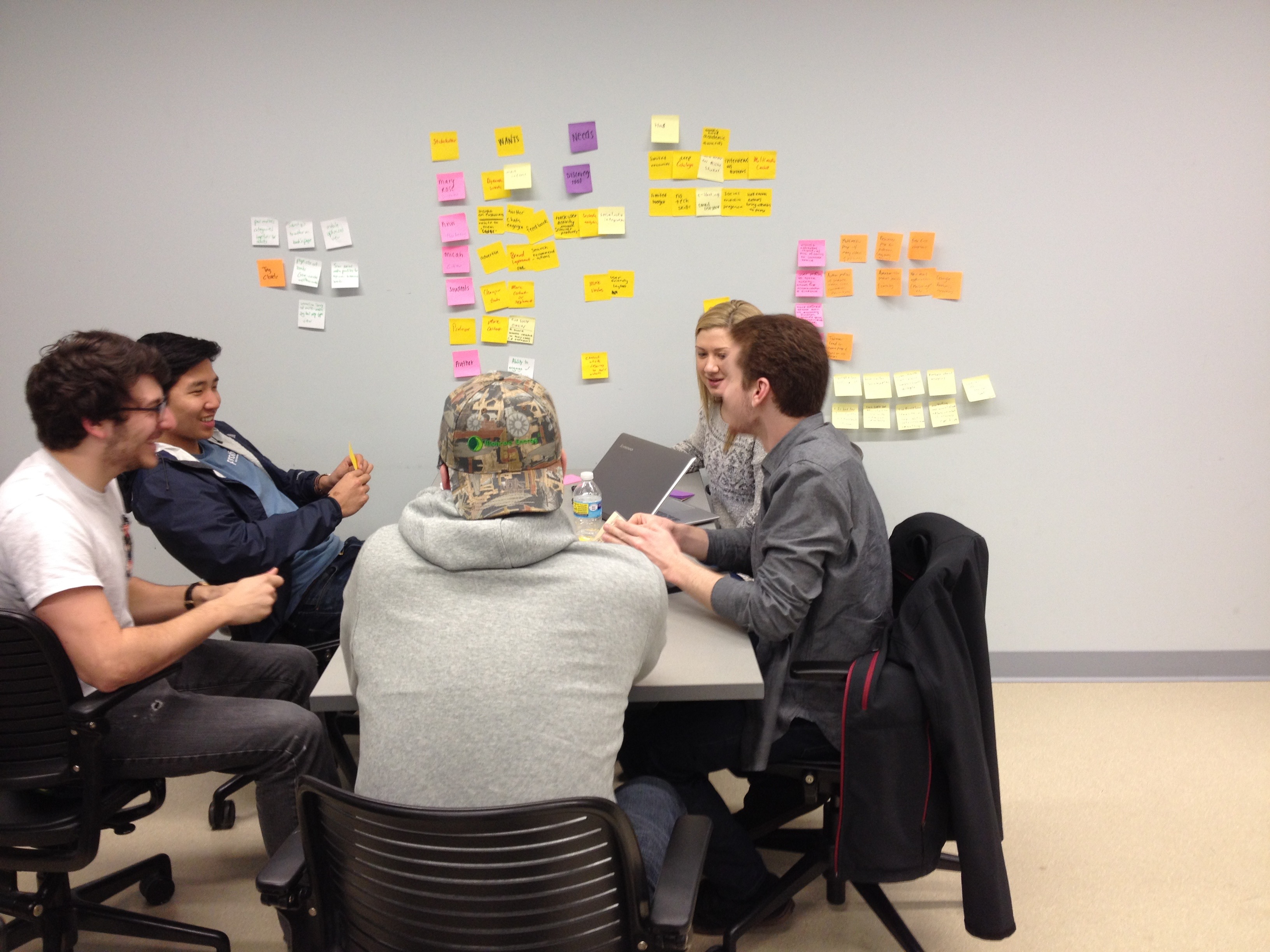 Thank you.
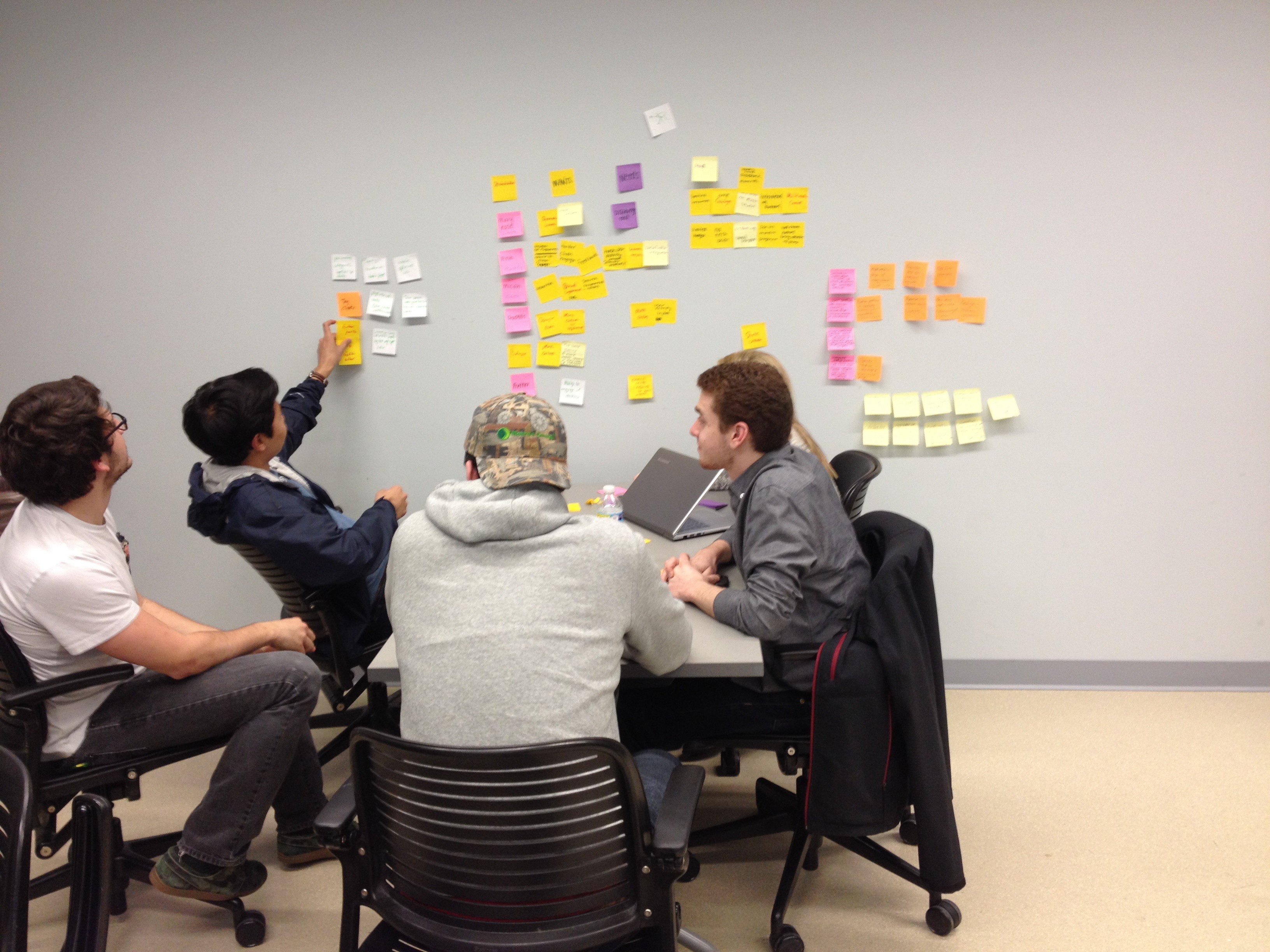 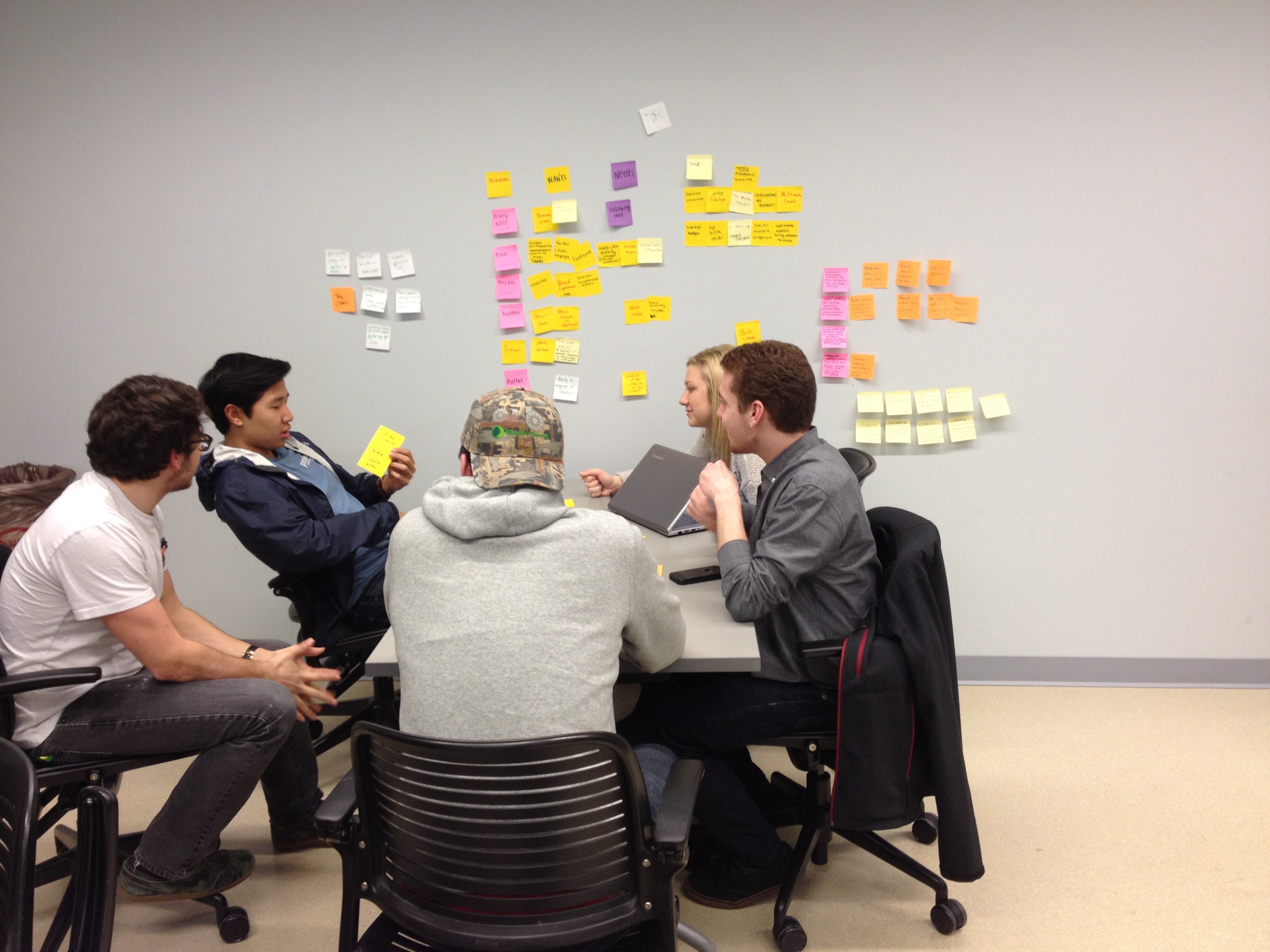